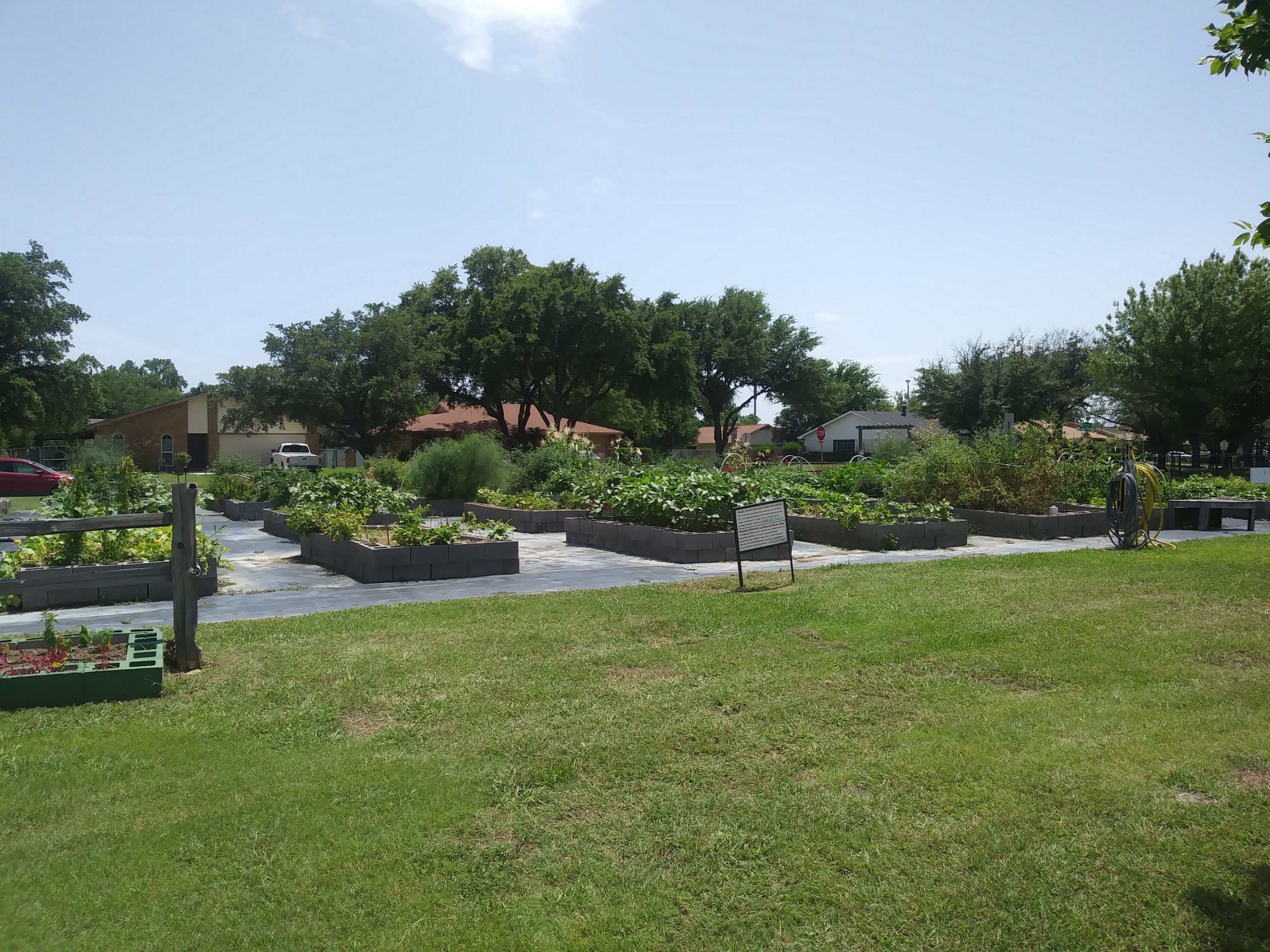 July Online Public Input Opportunity
Community Gardens Public Program Guide
Sydnee Mangini | July 6, 2023
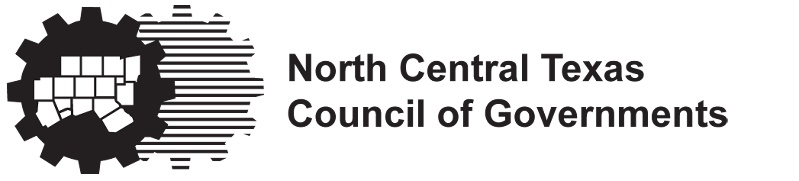 [Speaker Notes: Add RTC logo if necessary]
Project Background & Activities
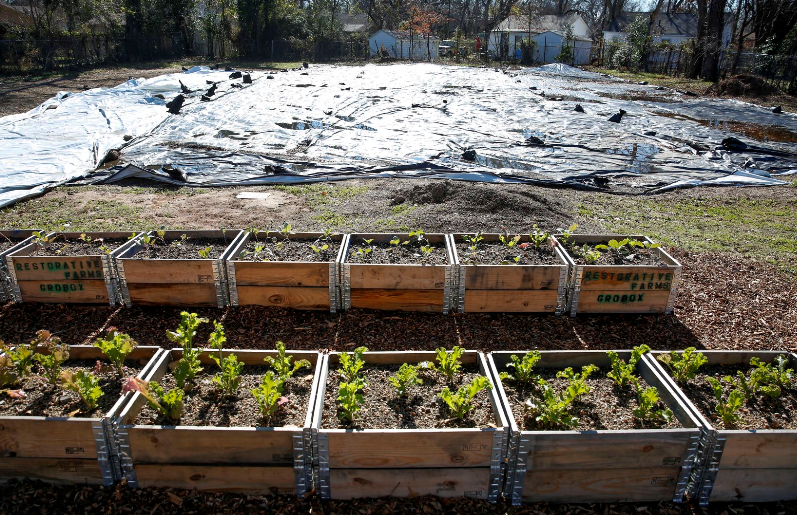 Project goals: 
Provide solutions for addressing issues related to food deserts and food access
Provide a framework for creating publicly-led community gardens programs
Encourage location of potential community garden sites on public land near transportation infrastructure such as rail stations
Act as a resource for conversations between local governments and community stakeholders
Guide development: 
Reviewed current research, literature, and examples
Interviewed various staff with city-led gardens programs
Researched food access and various strategies for addressing food insecurity
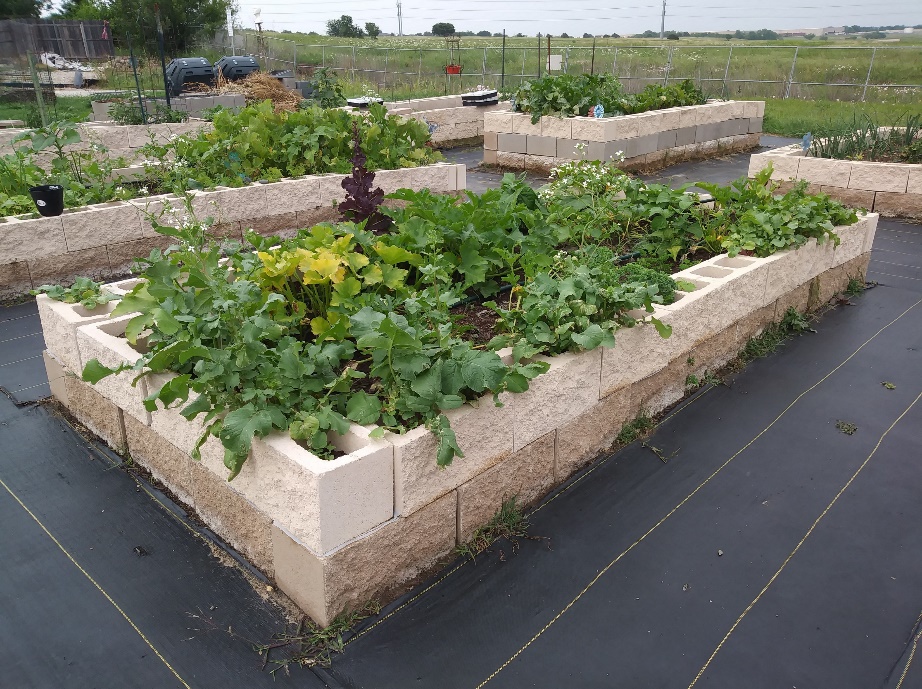 Garden grow boxes
(photos courtesy of DART and City of Grand Prairie)
Community Gardens Public Program Guide
2
Project History
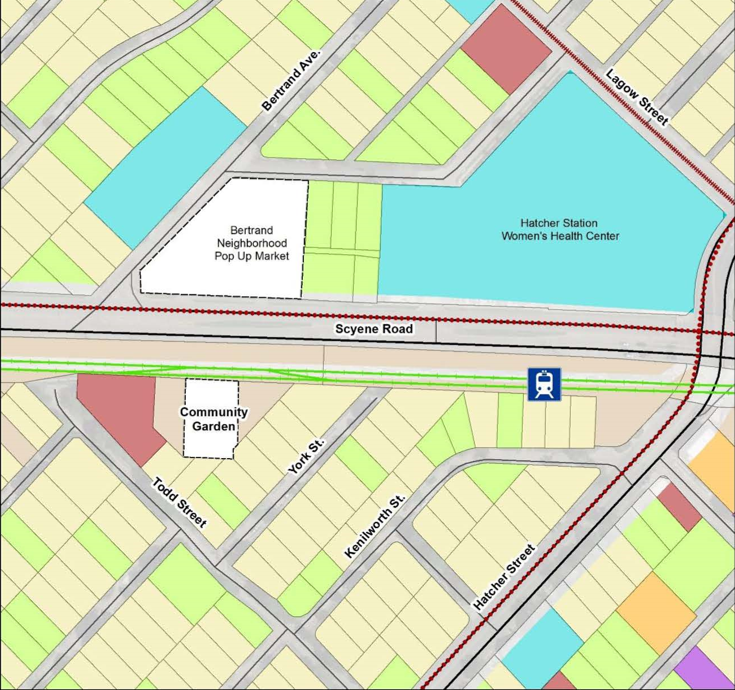 Inspired by project from the NCTCOG Blue-Green-Grey funding initiative in 2019

Project used programmatic approach to convert small, unused parcels in a DART-owned right-of-way into community garden

Community garden is in a food desert near transit center and farmers’ market
Hatcher Station Community Garden Pilot Project
Community Gardens Public Program Guide
3
Community Gardens Overview
Characteristics: 
Locations can be urban, suburban, or rural 
Can grow a variety of plants throughout the year in TX
Consists of either communal or individual plots 
Managed or owned by various types of organizations 

Benefits of community gardening:  
Can improve quality of life 
Catalyze neighborhood/community development 
Create opportunities for social interaction, community-building, recreation, exercise, therapy, and education 
Reduce family food budget 
Increase food access/healthy food options 
Promote local food production/economies
Conserve resources
Sources: Trust for Public Land & American Community Gardens Association (ACGA)
Community Gardens Public Program Guide
4
Types of Community Gardens
Sources: North Carolina State Extension & American Planning Association (APA)
Community Gardens Public Program Guide
5
Local Government-Led Programs
Public programs can:
Have dedicated staff, funding, and resources for the program 
Identify plots of land for gardens which can be a strategy for low-cost redevelopment 
Provide consistent maintenance/upkeep  
Manage the regulatory aspect of plots/land use 
Support collaboration through established relationships and partnerships 
Provide city-wide educational opportunities 

The guide focuses on:  
Implementing city-led garden programs (likely plot gardens) near transit with bicycle and pedestrian access 
Cities initiating, implementing, and managing the garden program
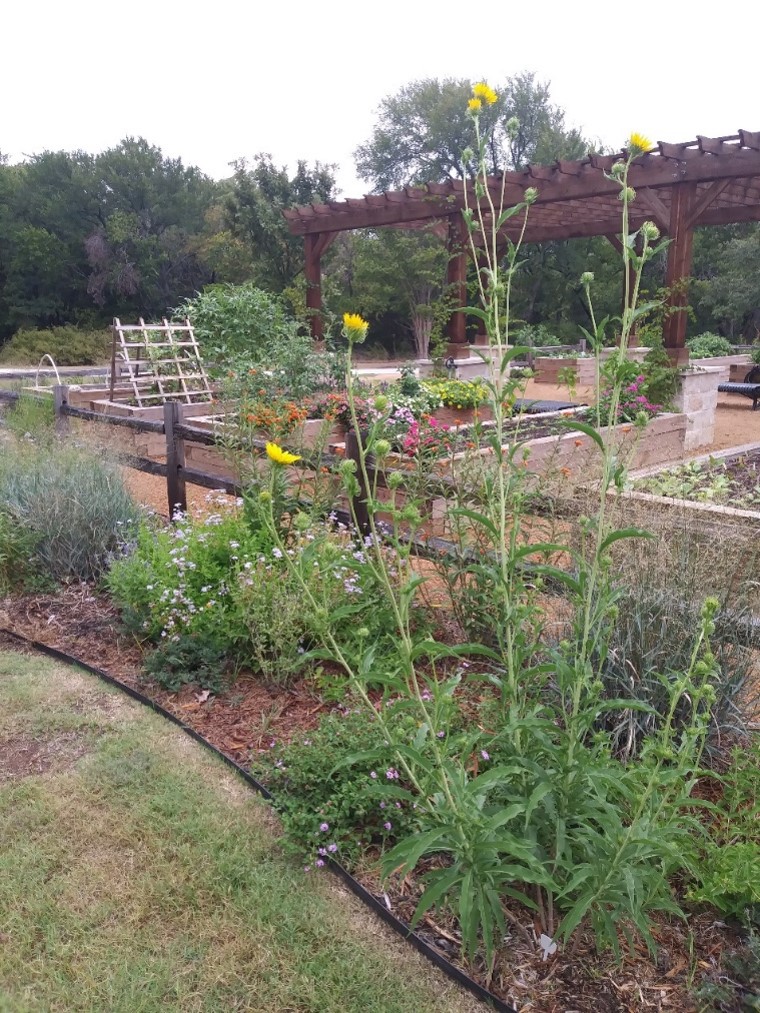 Allen Community Garden 
(photo courtesy of City of Allen)
Community Gardens Public Program Guide
Source: International City/County Management Association
6
Community Garden Public Program Guide
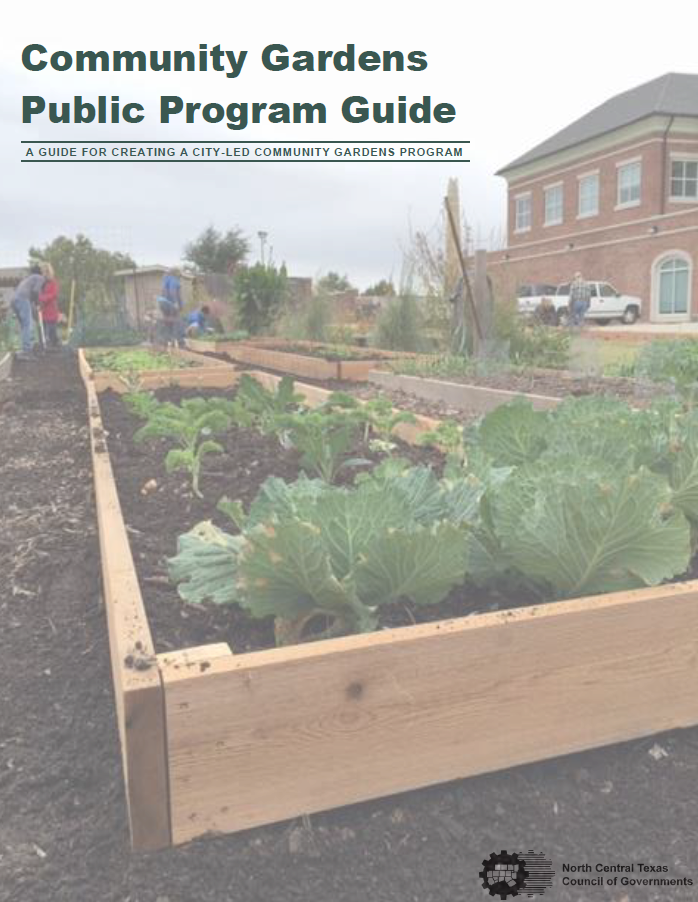 Community Gardens Public Program Guide
7
Site Analysis
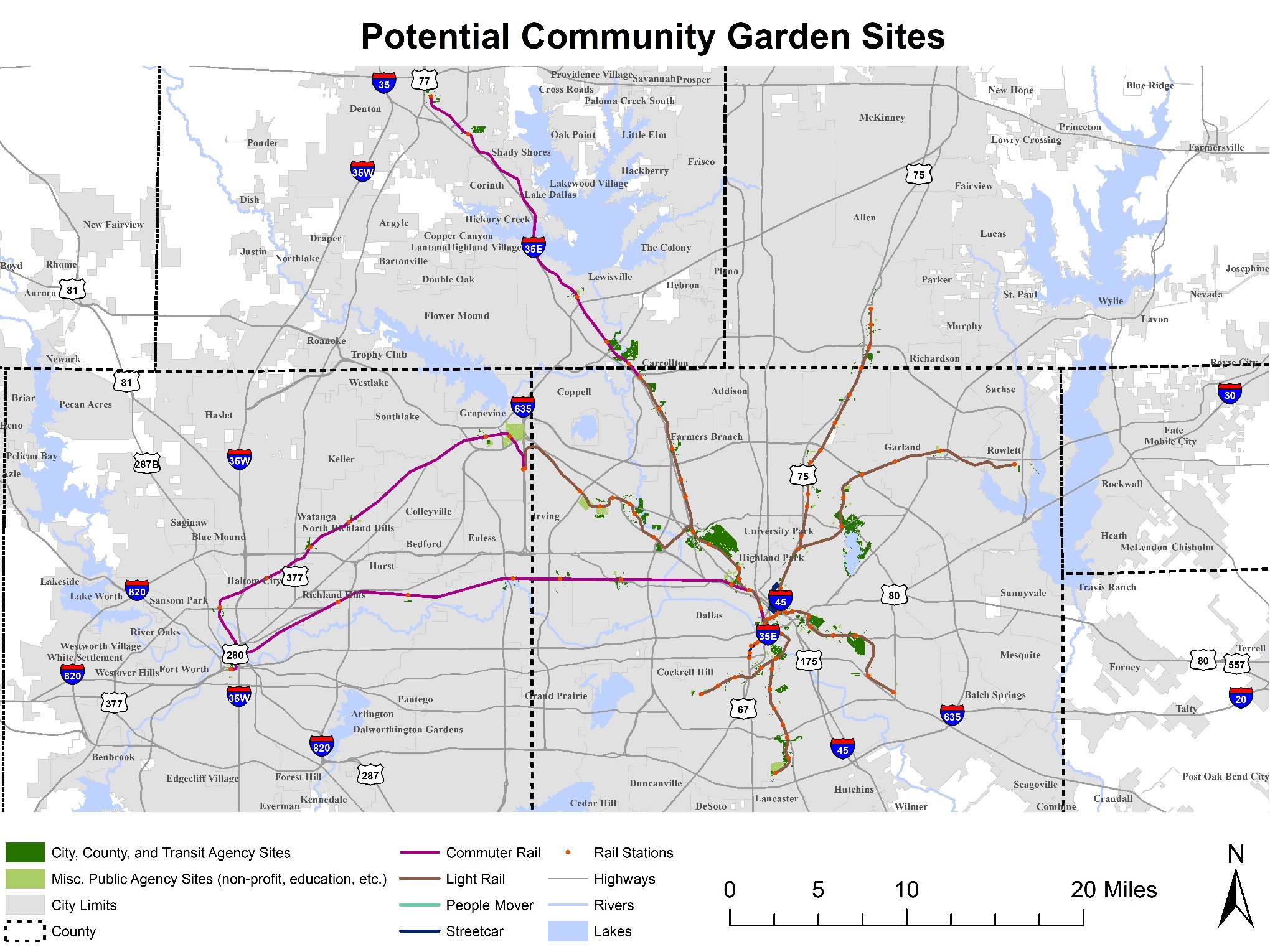 Site criteria:
Publicly-owned properties (city, county, transit agency, non-profit organizations, ISDs, etc.) 
Located within 0.5 miles of transit station and existing bicycle/pedestrian facilities 
Less than 10% slope 

Summary statistics: 
12,555 acres identified across Collin,  Dallas, Denton, and Tarrant counties 
68 different cities and organizations own properties
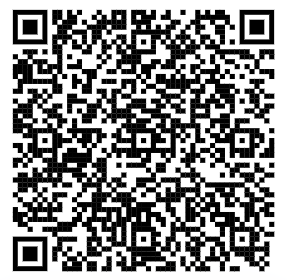 8
Steps for Implementation
9
Program Considerations
Recommendations:
Ensure you have a dedicated staff member/person for program
Establish stakeholder group 
Select the framework and goals that work best for your city and stakeholders
Engage the public/promote the program
Challenges:
Funding/budget constraints
Garden locations/use conflicts
Lack of staff time/availability 
Consistent maintenance and upkeep 
Regular coordination
Community Gardens Public Program Guide
10
CONTACT US
Shawn Conrad, PhD
Principal Transportation Planner 
sconrad@nctcog.org
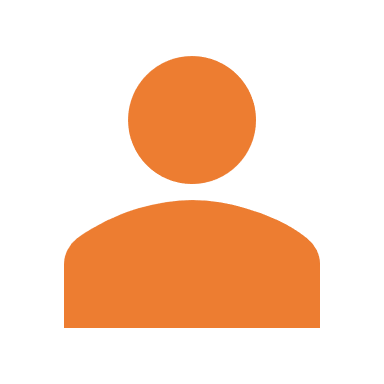 Sydnee Mangini
Transportation Planner 
smangini@nctcog.org
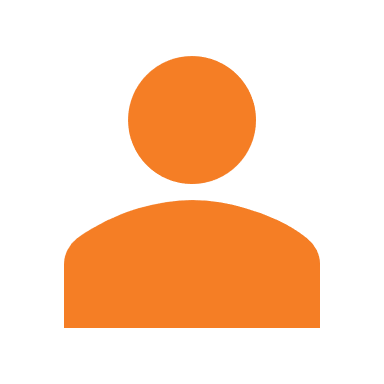 Community Gardens Public Program Guide
11